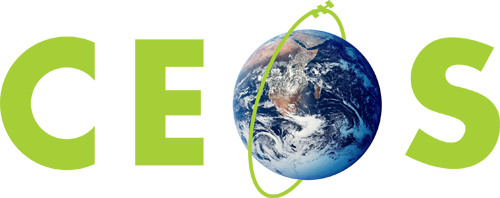 Committee on Earth Observation Satellites
UN Sustainable Development Goals
Organization
CEOS Plenary 2016
Agenda Item 3.3
Brisbane, Australia
1st – 2nd November 2016
Outline
Where the international community and CEOS stand on the UN 2030 Agenda for Sustainable Development

Recommendations on the next steps
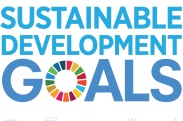 SDGs represent a clear opportunity for generating greater coherence between space-based EO and society, environment and economy policy issues.

Space-based EO can play insightful roles in monitoring targets, 
planning, tracking progress, and helping nations and other stakeholders make informed decisions, plans, and on-going adjustments that will contribute toward achieving the SDGs
2
SDGs – One Year Already
The GLOBAL Context
The 17 Goals and 169 targets were approved by the UN General Assembly in September 2015
June 2016, first progress report presented at the UN.
231 Indicators are still being refined by custodian agencies and UN Statistical Division.
Global political impetus is rising. A wealth of actors are getting involved and proposing initiatives. 
The NATIONAL Context
22 countries have already reported on progress voluntarily  (Columbia, China, Norway, Germany, Finland, Samoa…)
In Japan, Australia, South Africa, the US, …, government institutions are in different stages of preparation to tackle the SDGs
Ex: Japan has SDGs Cabinet Office reporting directly to the Prime Minister's Office
3
CEOS Agencies and CEOS Engagement
CEOS Agencies
Many CEOS Agencies have either initiated or responded to national needs to further the 2030 Agenda.  
Prominent members of the CEOS community have also been providing expert advice and guidance to their statistical agencies or to international organisations.
CSIRO provided ‘good practice guidance’ for EO-based monitoring of indicators 15.3.1 Proportion of land that is degraded over total land area
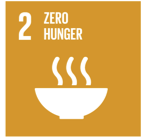 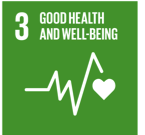 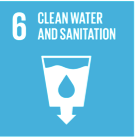 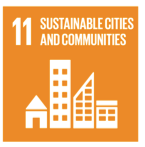 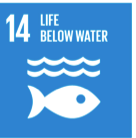 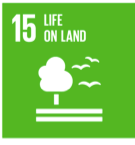 CEOS 
As decided at SIT-31, CEOS has kept joining forces with GEO and UN GGIM to support SDG coordination of observational efforts.
Also focusing on top-down dialogue with relevant UN Agencies and with individual CEOS Agencies making connections within their governments.
Showcasing the work of CEOS agencies on website, 
     flyers and events (communication activities)
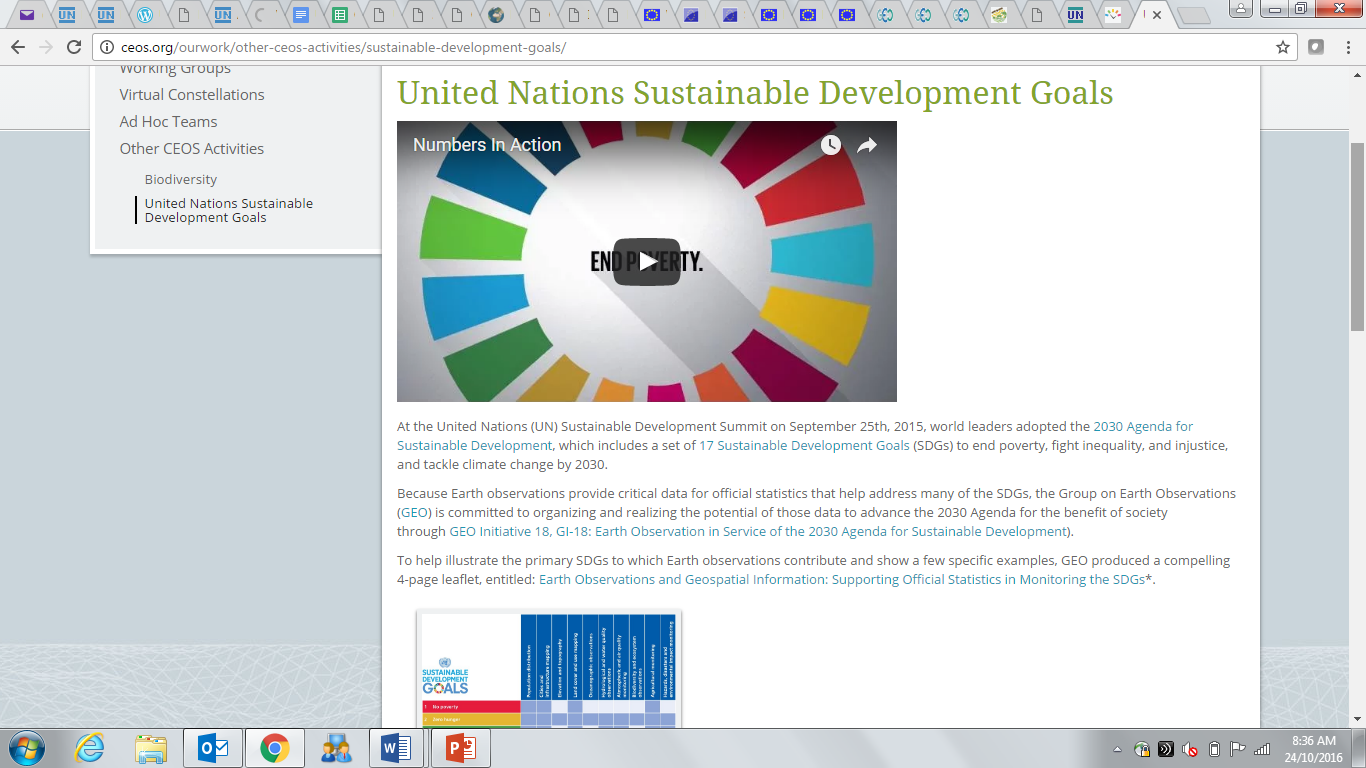 4
Taking Stock of Year 1
CEOS communication activities:
Set up of a dedicated webpage on CEOS website: http://ceos.org/ourwork/other-ceos-activities/sustainable-development-goals/ 
Created a template, and collected examples/concrete information from CEOS agencies: a few responses so far – more needed to continue communicating
Organised SDG side-events at all CEOS meetings (SIT-31 Frascati, STW Oxford, Plenary in Brisbane)

CEOS active support of GEO 
Active member of the GEO Initiative on the UN SDGs process:
Provided inputs to key documents (4-pager for a dedicated side-meeting at the UN 47th UNSC meeting (March 16); Data Cube proposal for the Implementation Plan – to be kept for the Work Plan), and support to key events
Exchanged key information on CEOS agencies activities (CSIRO and ABS work for Australia, JAXA co-lead of GI18, ESA webpage on EO, etc.),
Supported the survey led by GEO Programme Board to identify how space-based EO can support SDGs
5
Moving Forward
A  more formal, coherent and consistent approach is now required for CEOS to have a greater impact …

As discussed at SIT TW in September 2016:
SDGs is a policy theme that is set to grow
It is aligned with the priorities of many agencies
There is a core group of resources ready to participate in the definition 
There is a sponsor agency - CSIRO 
This is a policy-driven file that requires a tailored approach
6
Let’s Define the CEOS Framework for SDGs
Recommend to establish an ad hoc team 
to tackle these challenges:

What is the role CEOS wants to have? What are our objectives? How do we measure success?
How do we engage coherently with:
National stakeholders
International agencies
Our partners, GEO and GGIM
What specific examples do we develop and showcase? (collecting information from CEOS agencies – to be included in the ToRs)
How do we build users capacity, how do we use our assets and bodies?
How do we communicate with value ?
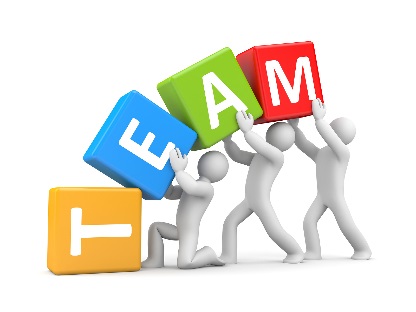 7
Proposed Next Steps
Create the Ad hoc Team
* In compliance with CEOS New Initiatives Process Paper
8
Proposed Next Steps
Concurrently, continue to:
 
Engage through GEO and relevant partners, including the gap analysis between SDGs and CEOS Work Plan
Showcase the impact of space-based EO for SDGs, including CEOS session on SDGs at ISRSE in Pretoria in April 2017
Build capacity, including Colombia and Swiss datacube
Coordinate CEOS efforts/activities with other CEOS WG (Climate, Disasters, CapD, etc.): links to be created
Communicate the CEOS successes, including the compendium of CEOS agencies examples
9
Join the CEOS SDG Ad Hoc Team
Your agency is invited to identify resources to join the first group of happy volunteers
Please let us know who is willing to join the team, as an “SDG” CEOS emailing list has already been created

CSA: Marie-Josée Bourassa 
CSIRO (sponsor): Alex Held, Flora Kerblat 
ESA: Marc Paganini, Ivan Petiteville
GA: Jonathon Ross
JAXA: Chu Ishida, Yuko Nakamura
NOAA: Kerry Sawyer, Paul Di Giacomo
SANSA: Jane Olwoch
SEO: Kim Holloway
USGS: Eric Wood
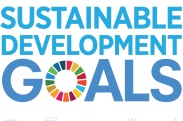 Supporting the CEOS SDG Ad Hoc Team represents a real opportunity for generating greater coherence between space-based EO and society, environment and economy policy issues in your country.
10